Horry County Government
Bucksport Community Flood Mitigation Meeting 
	Big Bull Landing Road Project
	Cowford Swamp 


December 8, 2022
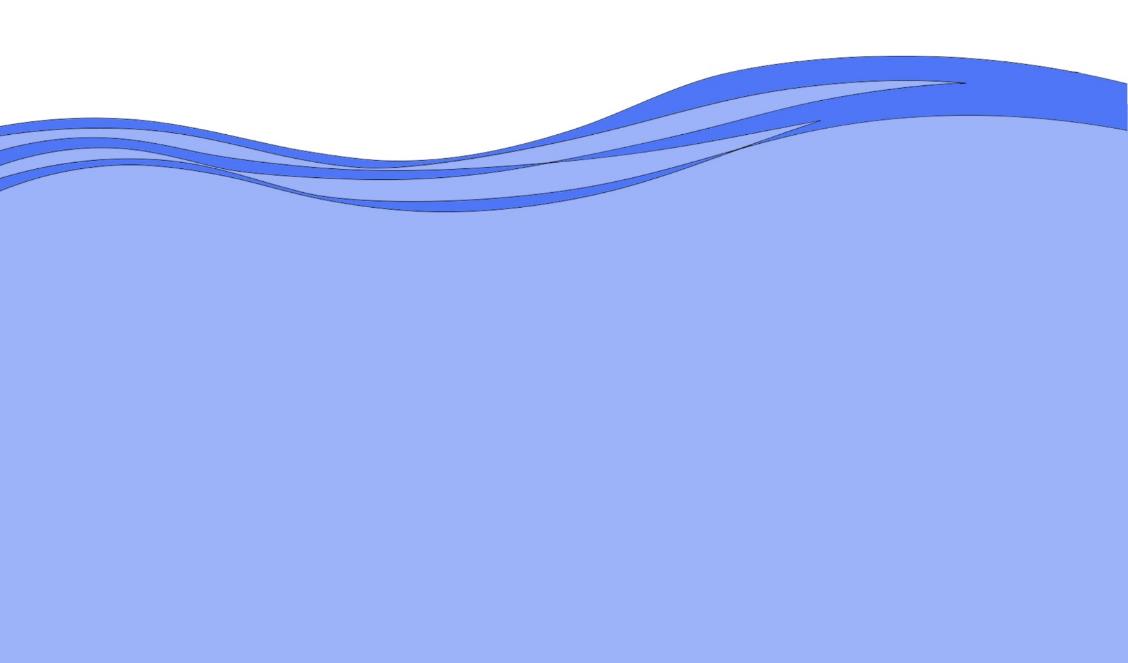 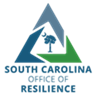 1
Agenda
	- Introductions 
	- Past Flooding in Bucksport and Causes 
	- Flood Mitigation Project Progression 
	- Funding Source for the Project 		
	- Design and Engineering Overview 
	- Review Recent Concerns from Public Comment 
	- Comments/Questions
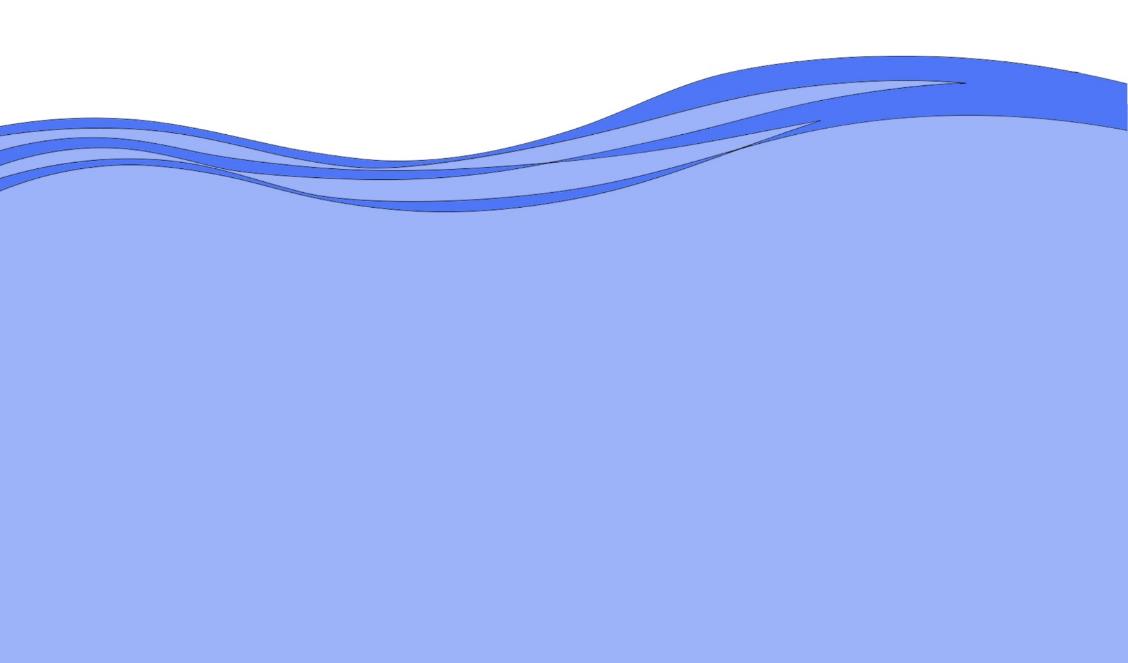 2
[Speaker Notes: Thom Roth Andy Markunas]
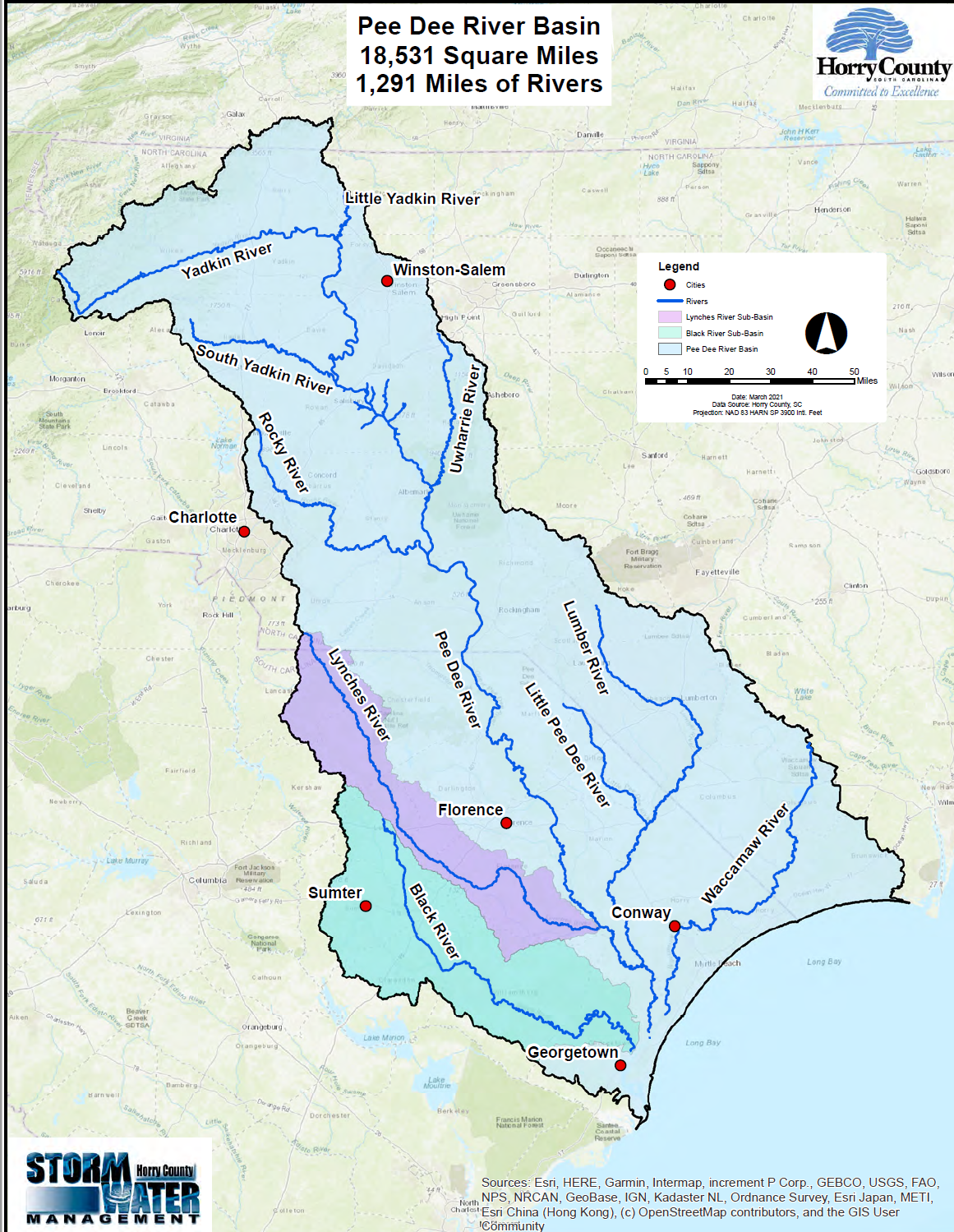 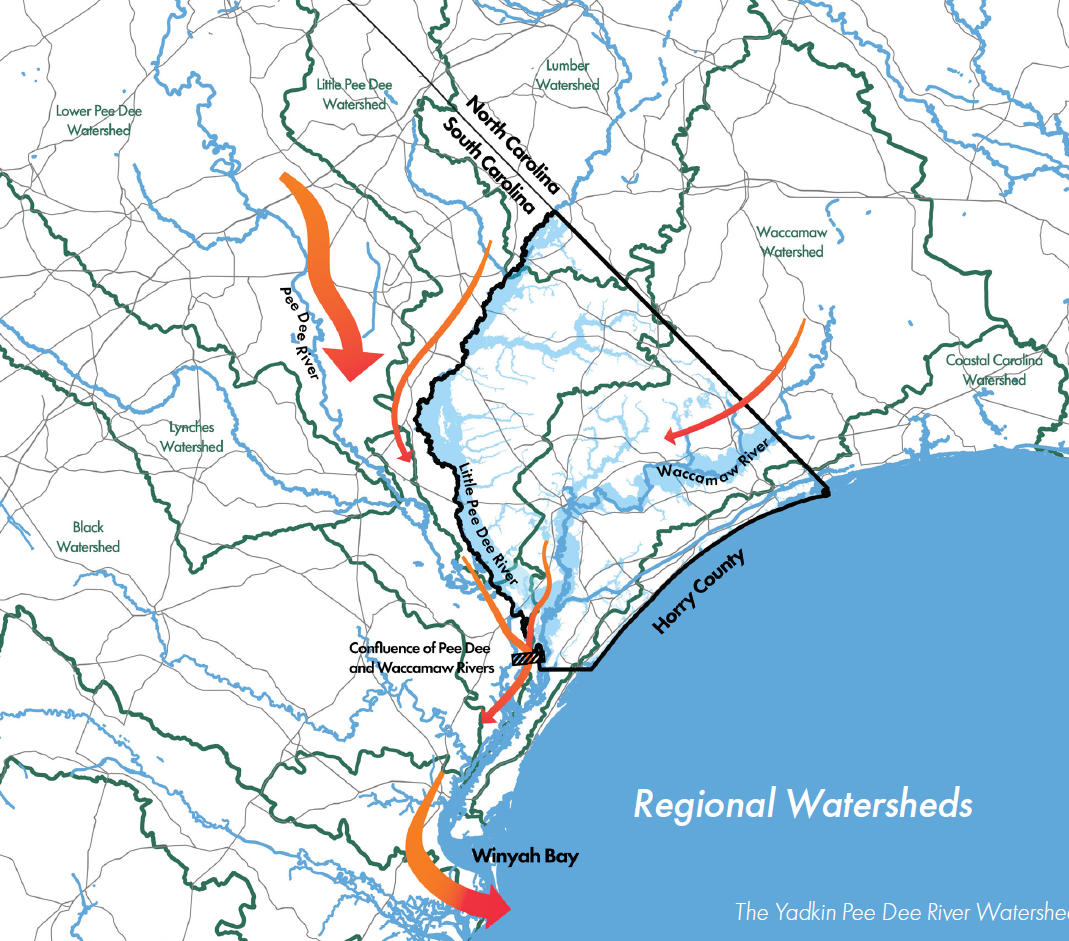 Bucksport
Bucksport
3
[Speaker Notes: Thom Roth]
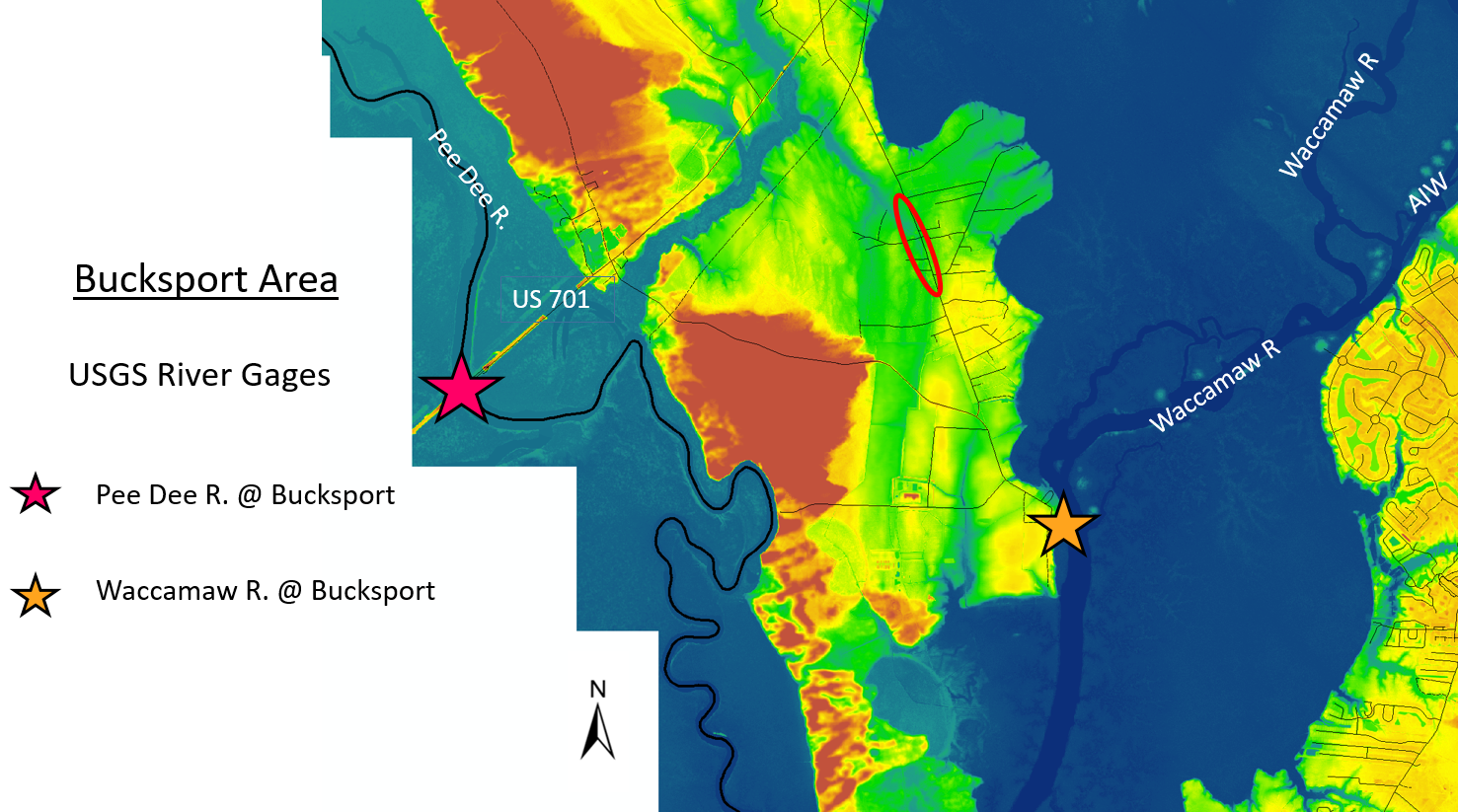 4
[Speaker Notes: Thom Roth]
FEMA Flood Elevations
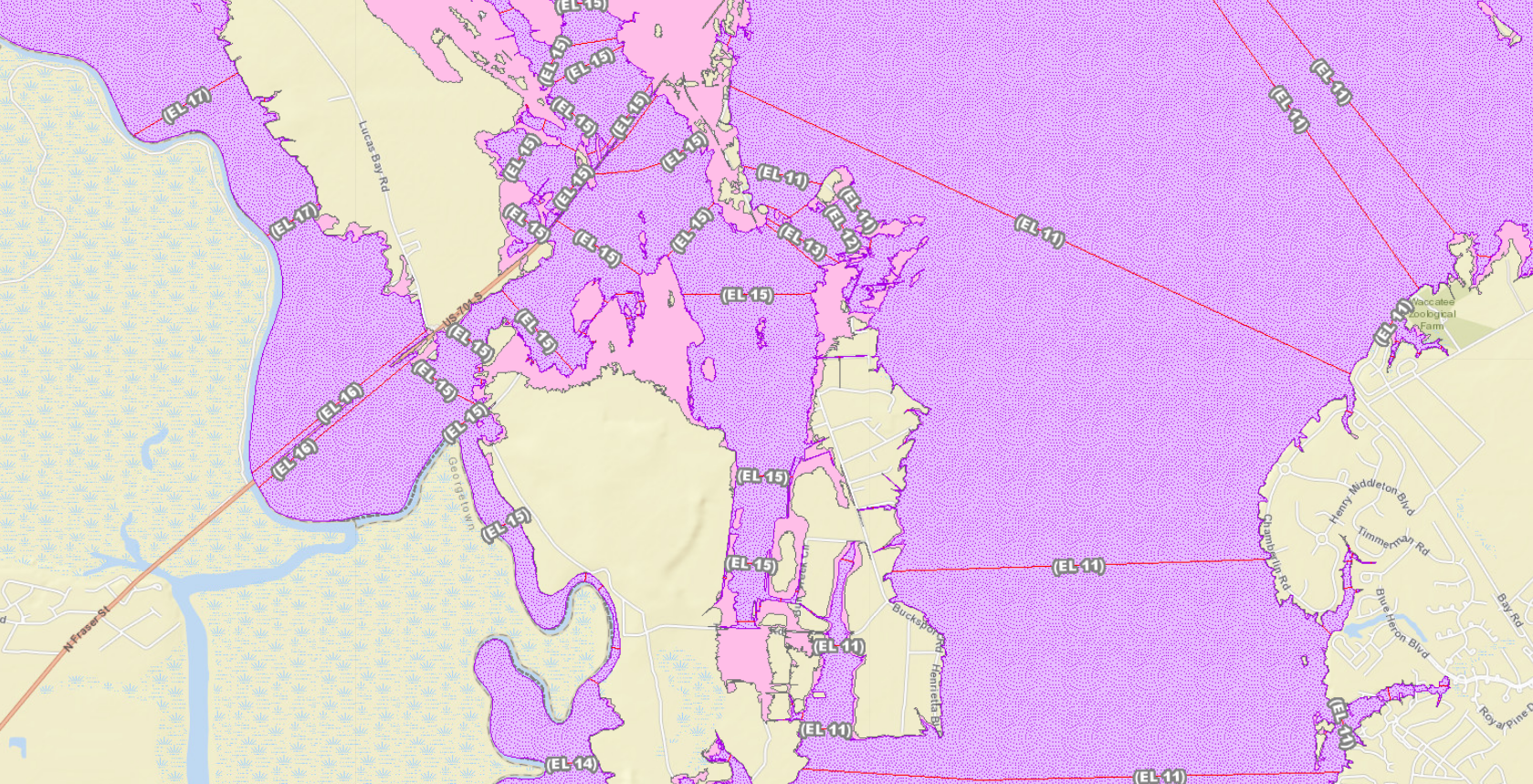 Pee Dee River
Cowford Swamp
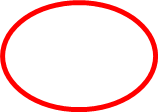 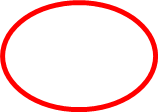 Waccamaw River
[Speaker Notes: Thom Roth]
Cowford Swamp Flow
Normal Storm Event
Riverine – Backwater Flood
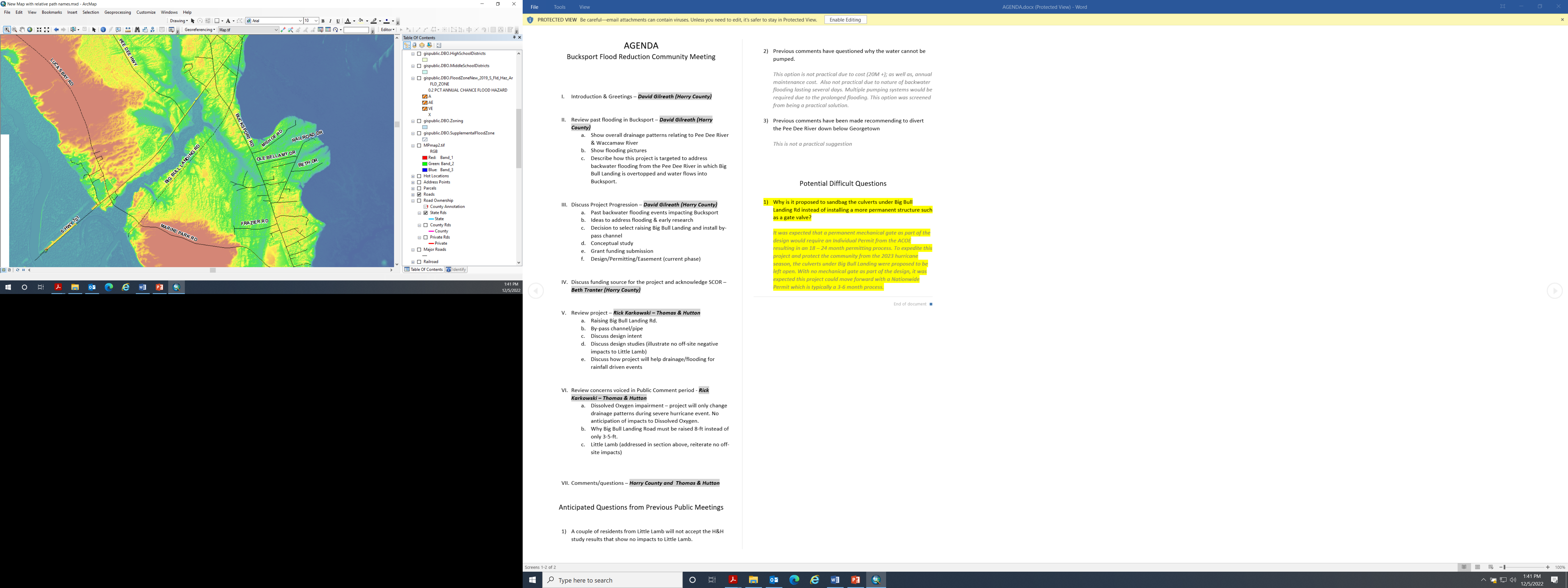 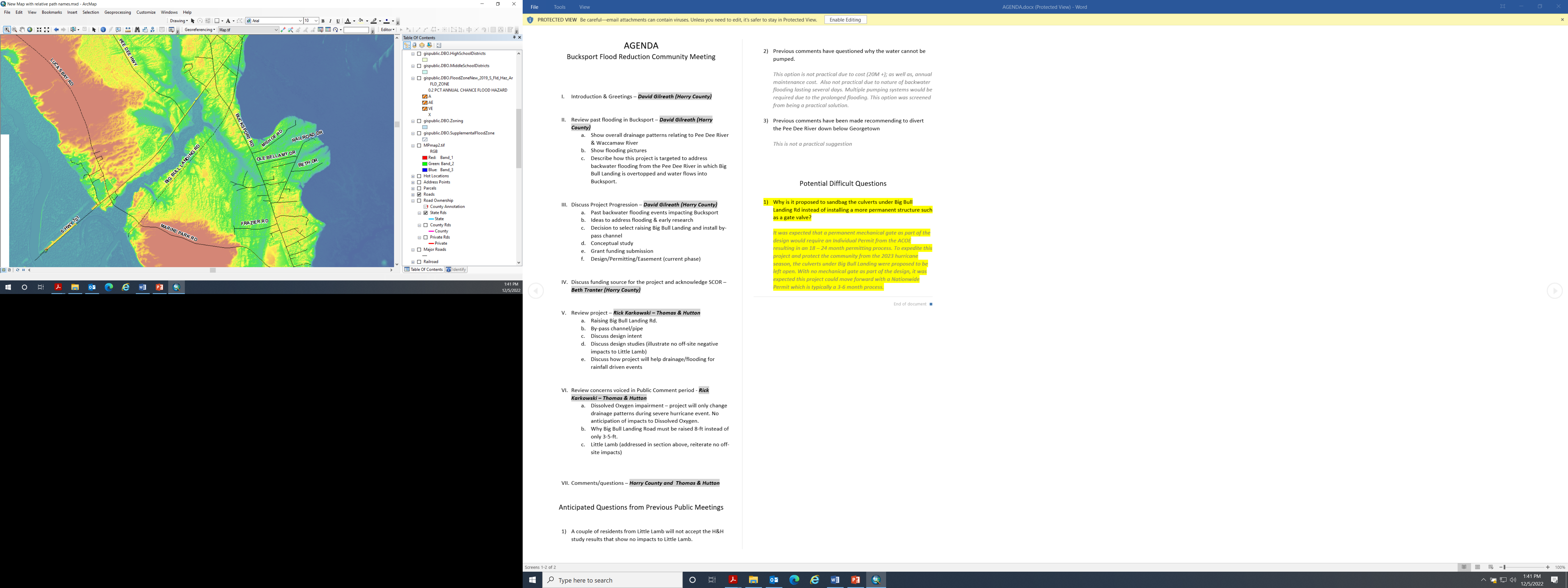 [Speaker Notes: Thom Roth]
Bucksport Area Riverine (Backwater) Flood Flows - Current
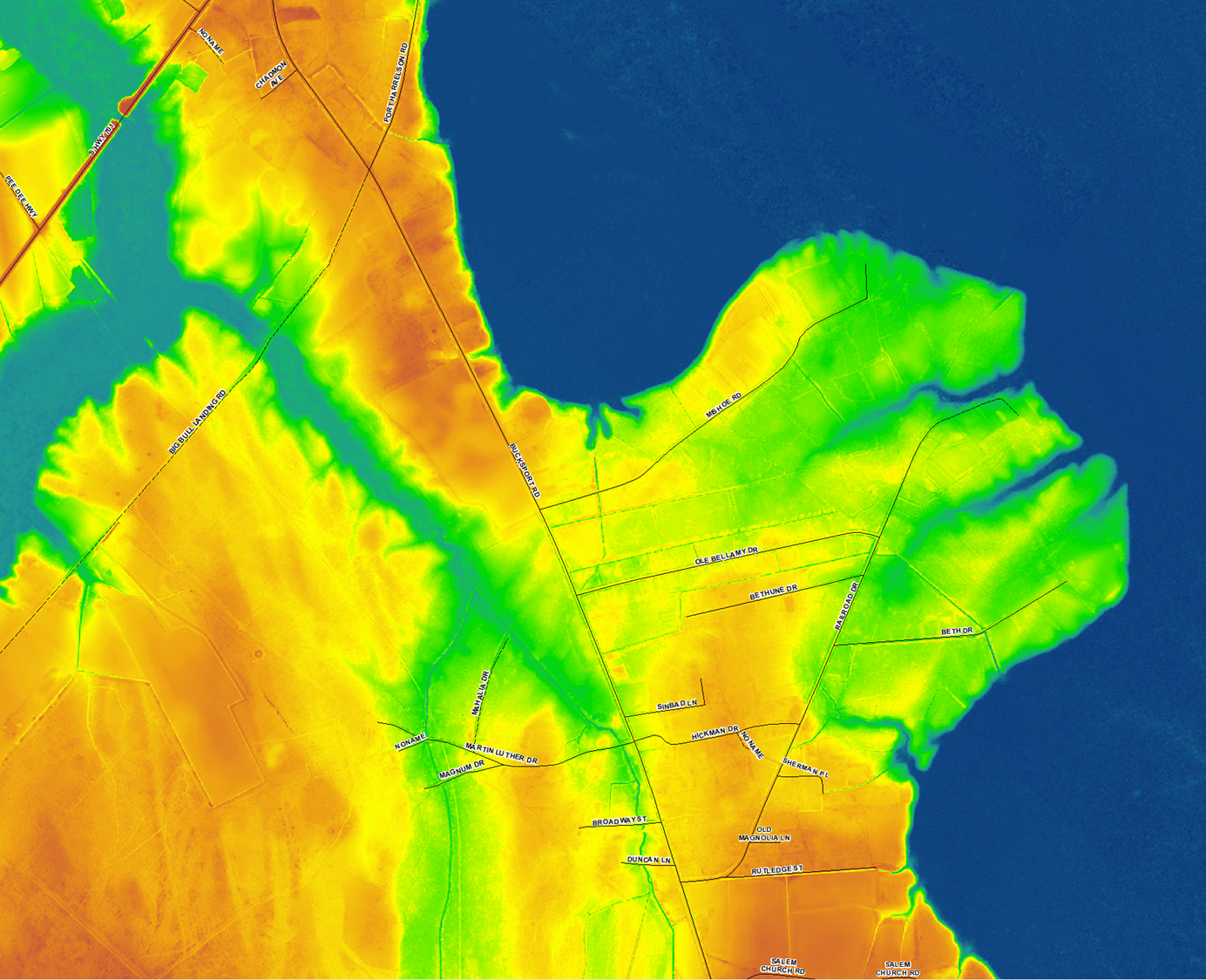 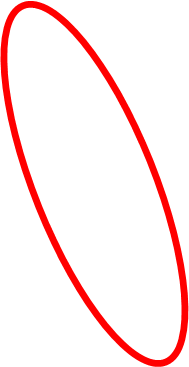 7
[Speaker Notes: Thom Roth]
Bucksport Area Riverine (Backwater) Flood Flows – Proposed (after project)
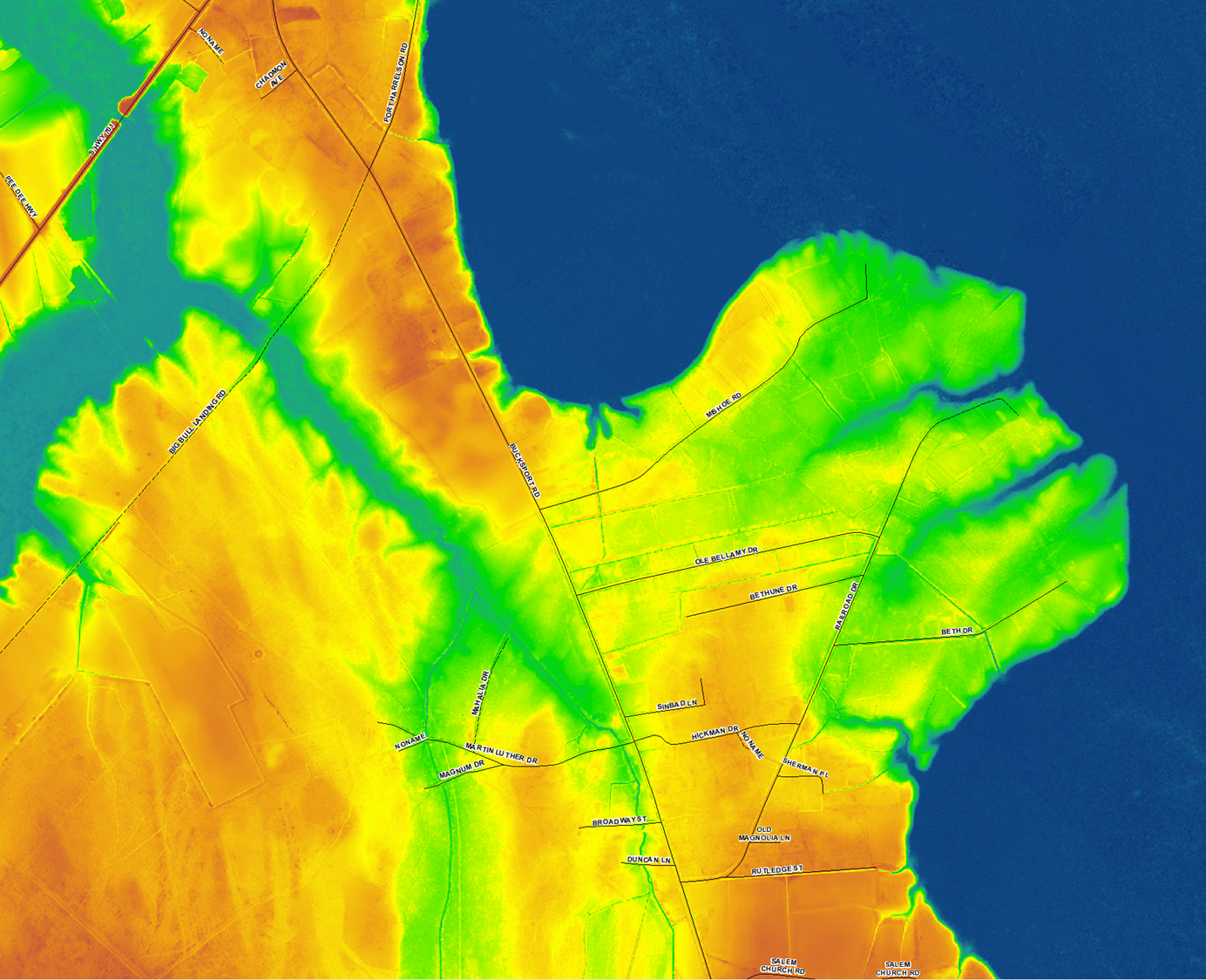 Overflow channel designed to handle local storm runoff during a river flooding event only when drainage outfall under Big Bull Landing Road is closed (temporarily).
8
[Speaker Notes: Thom Roth]
Grant Information
Funder:  U.S. Department of Housing & Urban Development (HUD)
Program:  Community Development Block Grant – Mitigation (CDBG-MIT)
State Recipient: SC Office of Resilience
Subrecipient: Horry County 
Grant Funding: Big Bull Landing Road Raising: $893,750
Grant Funding: Cowford Swamp Tributary Channel: $1,582,500
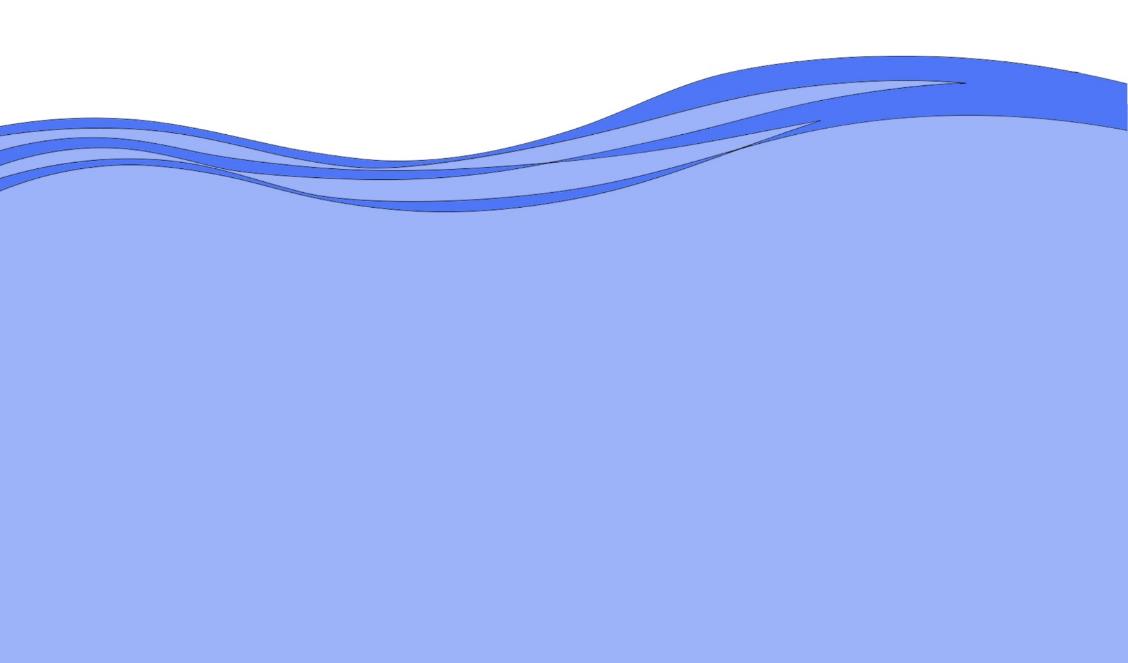 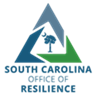 9
[Speaker Notes: Thom Roth]
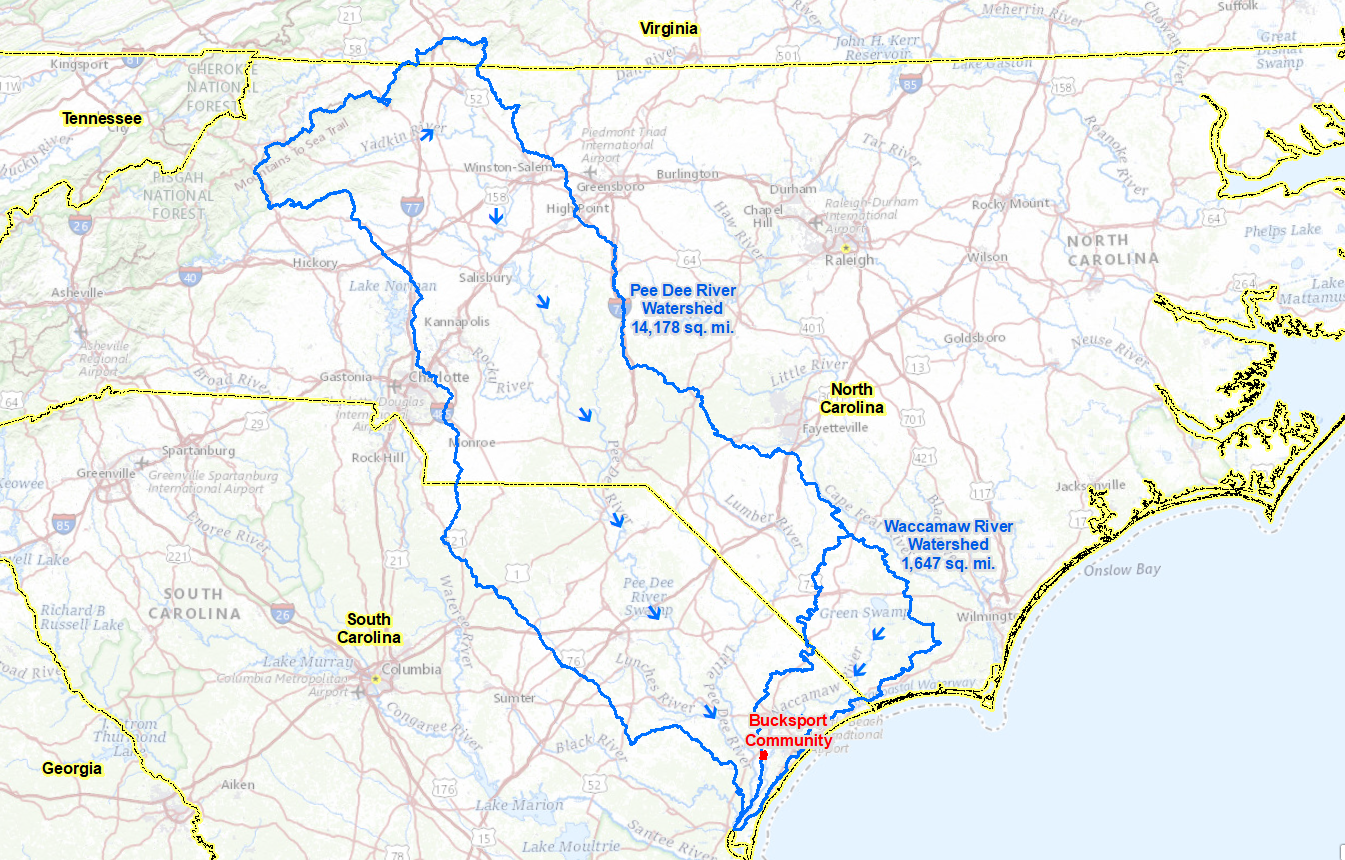 PEE DEE RIVER AND 
WACCAMAW RIVER WATERSHEDS
[Speaker Notes: Waccamaw River Watershed 1/10 the size of the Pee Dee River Watershed
Rick Karkowski]
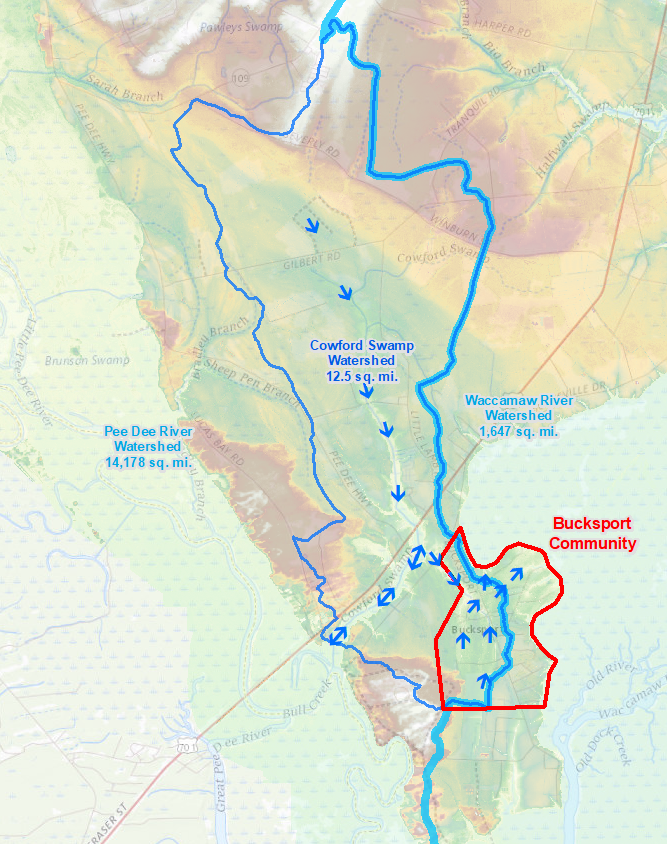 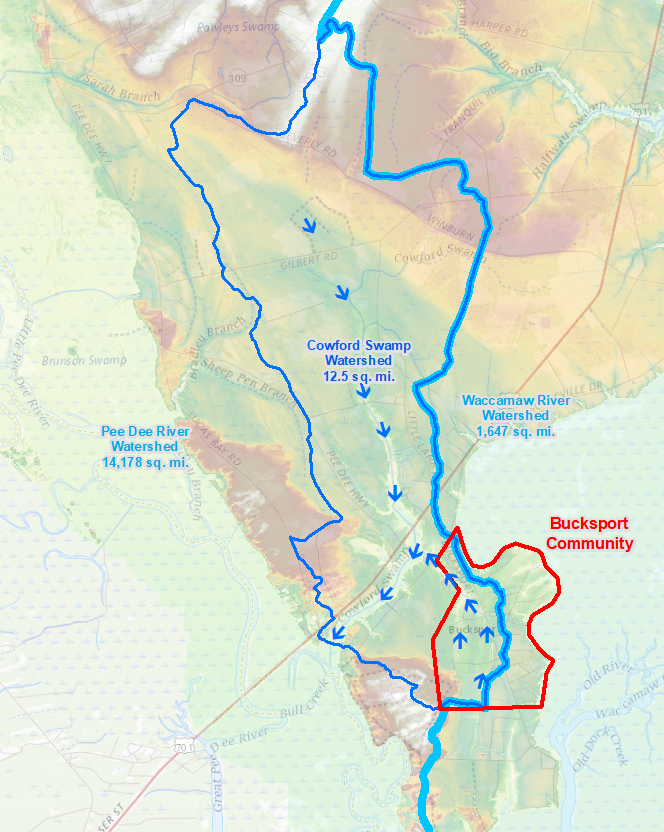 Normal 
Flow Condition
Pee Dee River Backwater 
Flooding Condition
[Speaker Notes: Rick Karkowski]
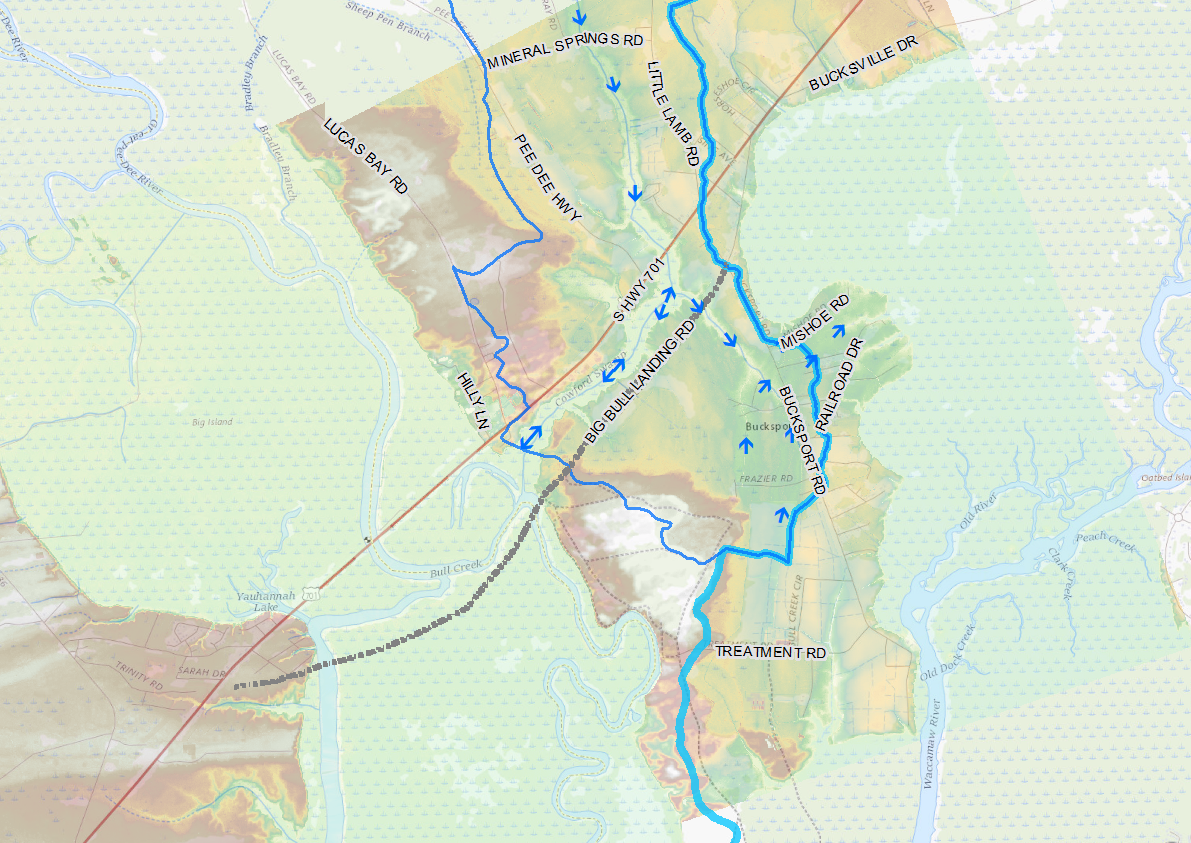 Pee Dee River Backwater 
Flooding Condition
Project Area
Flow Cross Section
[Speaker Notes: Rick Karkowski]
Big Bull Landing Road Raising and Bucksport Relief Channel
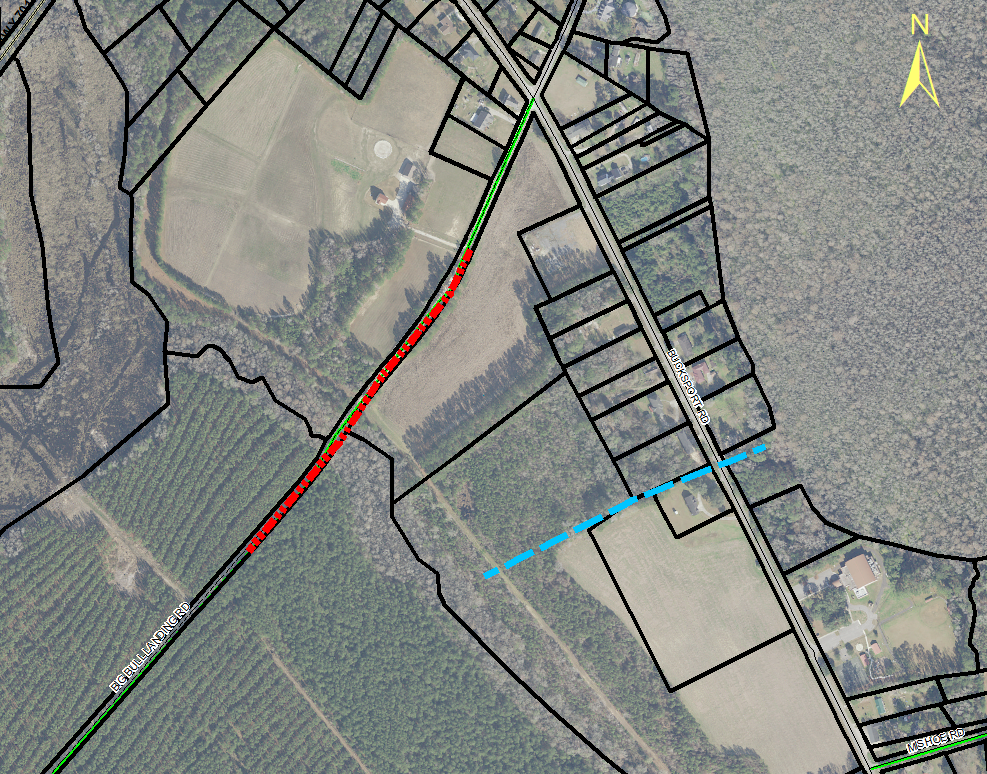 Create relief channel to allow for drainage when the crossing under Big Bull Landing is closed
Raise Big Bull Landing Road approximately 2700 ft long and 7-8 feet high at it’s lowest point. The entire road will not be raised, just the portion in red.
[Speaker Notes: Rick Karkowski]
Big Bull Landing Road – Flood Elevations
Hurricane Florence
Elevation 16
Overtops Existing & Raised Road
Height
Big Bull (Proposed)- 15.0
Hurricane Matthew
Elevation 13.6
Overtops Existing Road Height
Bucksport
Juaquin Flood Event
Elevation 10.7 
Overtops Existing Road Height
Big Bull (Existing)- 8.0
PIPE
[Speaker Notes: Rick Karkowski]
Big Bull Landing Road – Flood Elevations
Hurricane Florence  - 16.1
Big Bull (Proposed)- 15.0
Hurricane Matthew – 13.6
TS Joaquin 10.7
Big Bull (Existing)- 8.0
PIPE
[Speaker Notes: Rick Karkowski]
Big Bull Landing Road Without Project
Bucksport
PIPE
[Speaker Notes: Rick Karkowski]
Big Bull Landing Road With Project
Protects Bucksport for Flood Event up to Elevation of 15-ft
Big Bull Landing Road
Bucksport
PIPE
[Speaker Notes: Rick Karkowski]
Pee Dee River Flood Flow Cross Section 
At Big Bull Landing Road
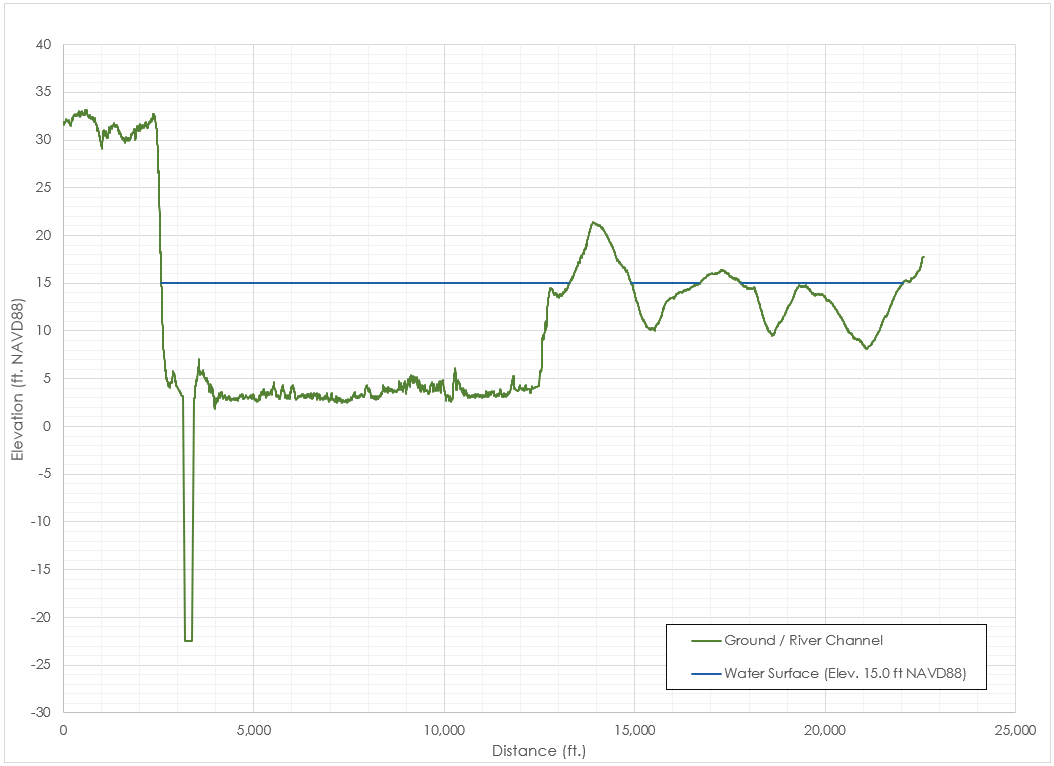 Big Bull Landing Road
Project Area
Proposed Area of Fill
Main Flow Area
120,300 sq. ft.
Blocked Area
8,590 sq. ft.
Ineffective Flow Area
Ineffective Flow Area
[Speaker Notes: Slide is Hidden. To 
Rick Karkowski
be used if needed.]
Big Bull Landing Road Improvements
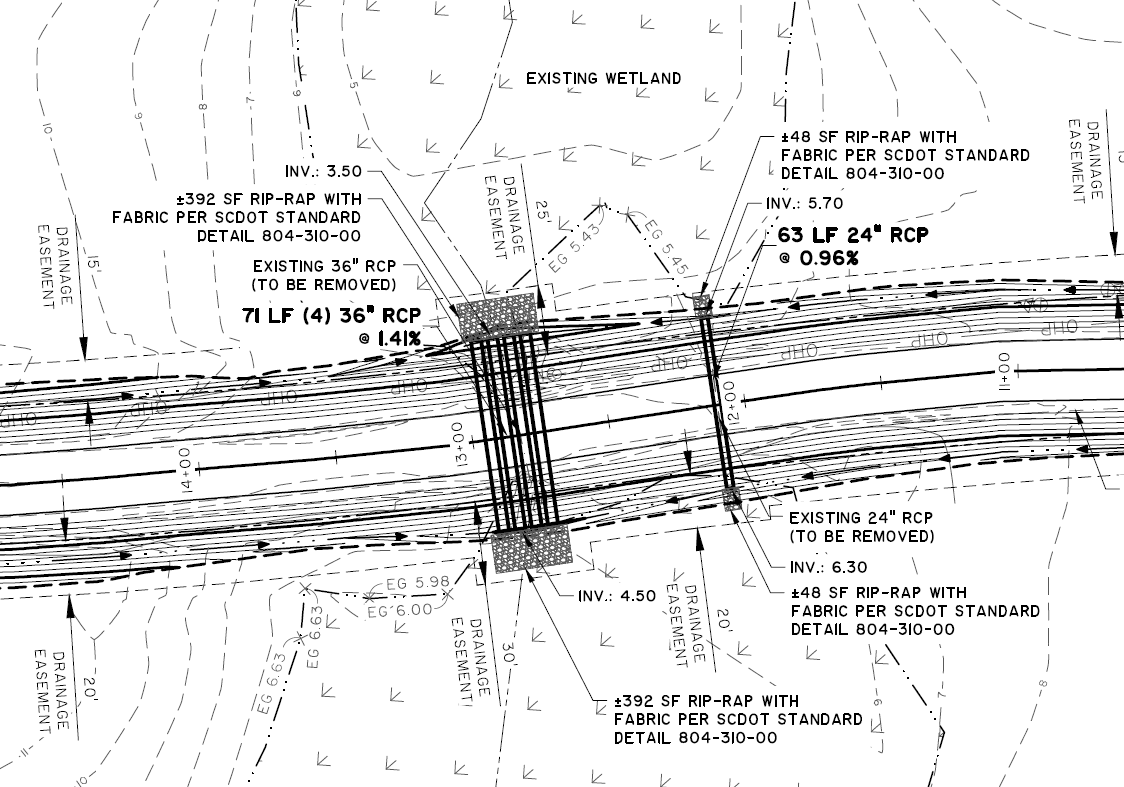 [Speaker Notes: Rick Karkowski]
Big Bull Landing Road Improvements
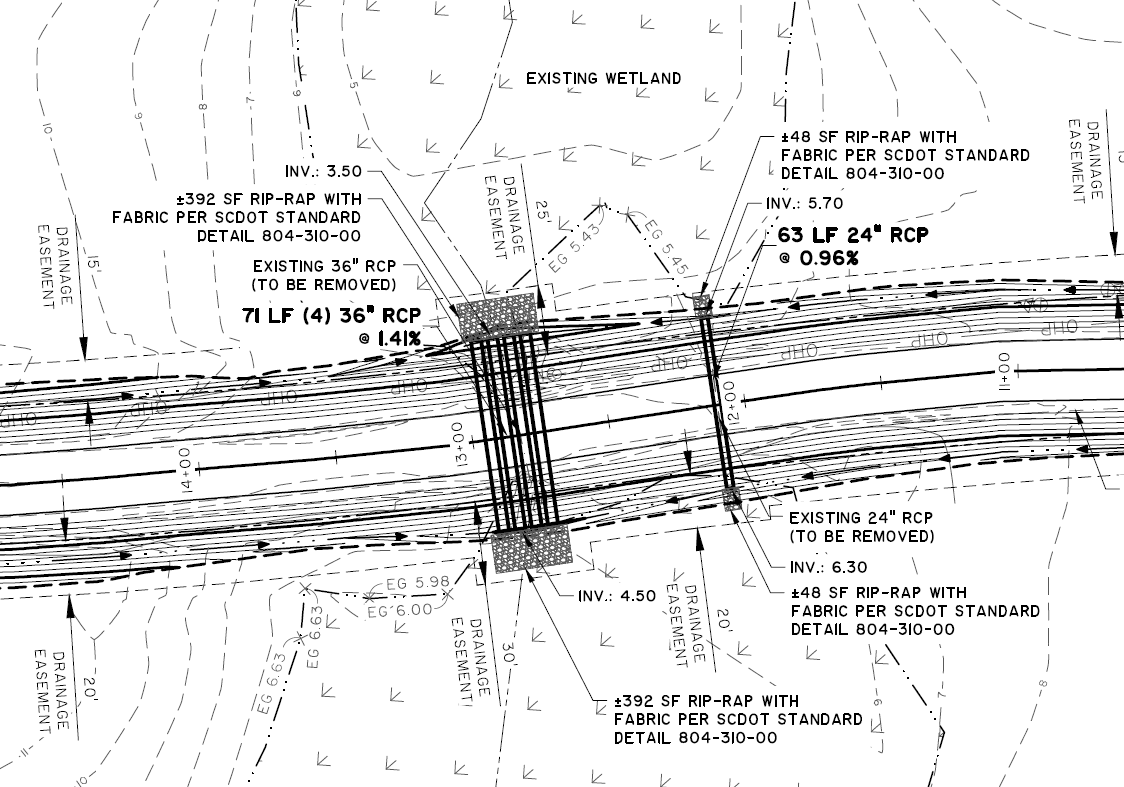 Local Drainage Maintained By Swales
[Speaker Notes: Rick Karkowski]
Big Bull Landing Road Improvements
Profile
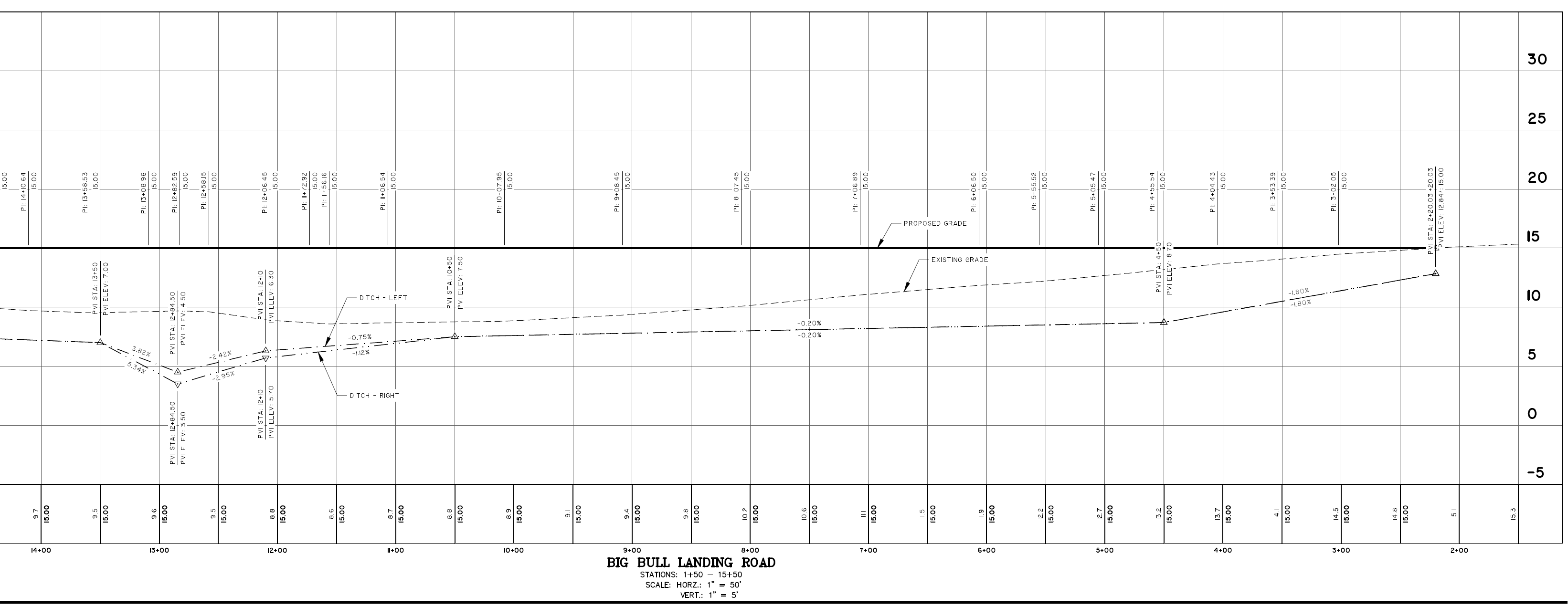 Fill
Local Drainage Maintained By Swales
[Speaker Notes: Rick Karkowski]
Bucksport Road Relief Channel (1 of 2)
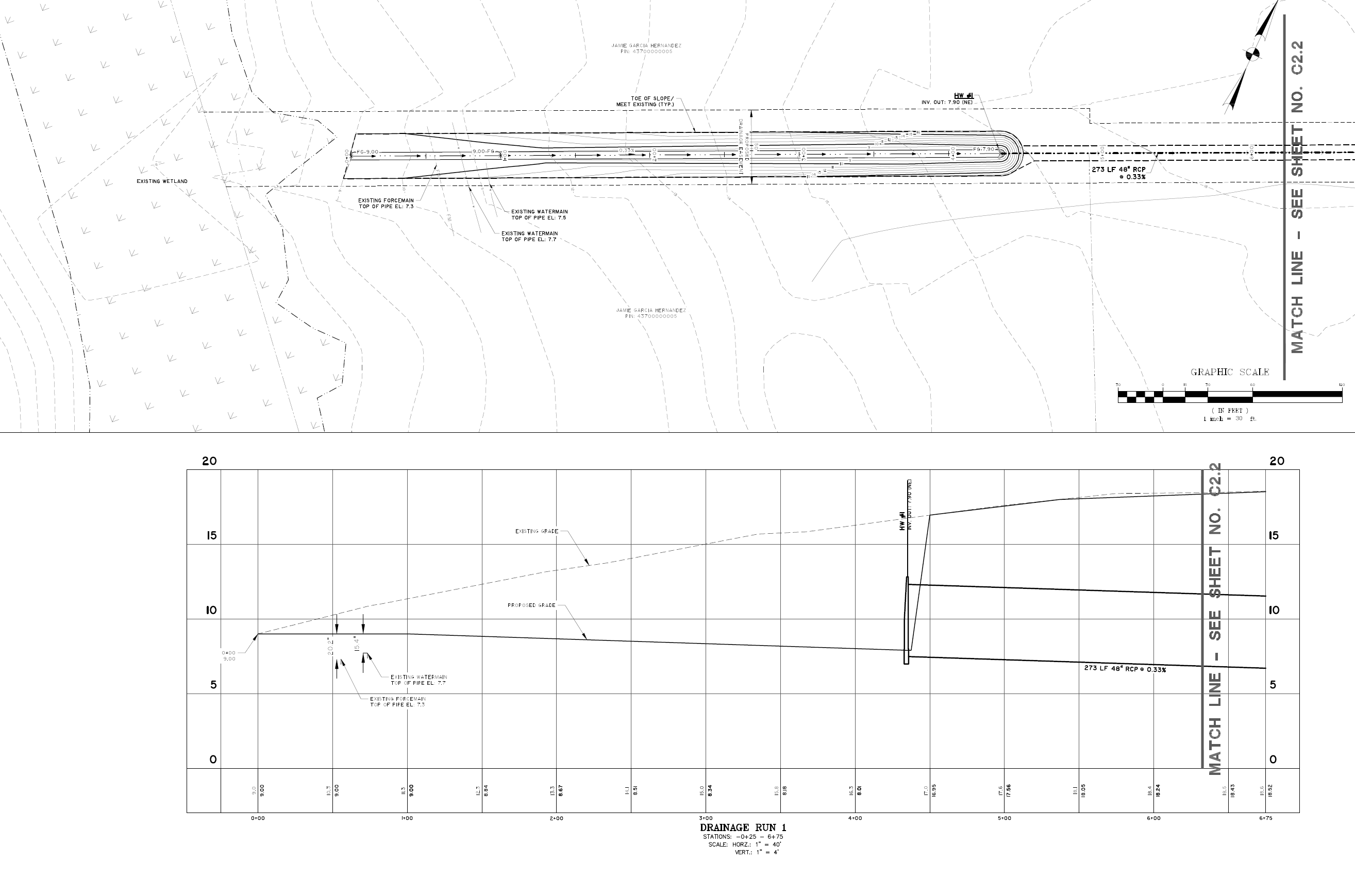 No Wetland Impacts
Plan
Approximately 4.0 ft. above bottom of wetland
Invert 9.0 ft. NAVD 88
Profile
[Speaker Notes: Rick Karkowski]
Bucksport Road Relief Channel (2 of 2)
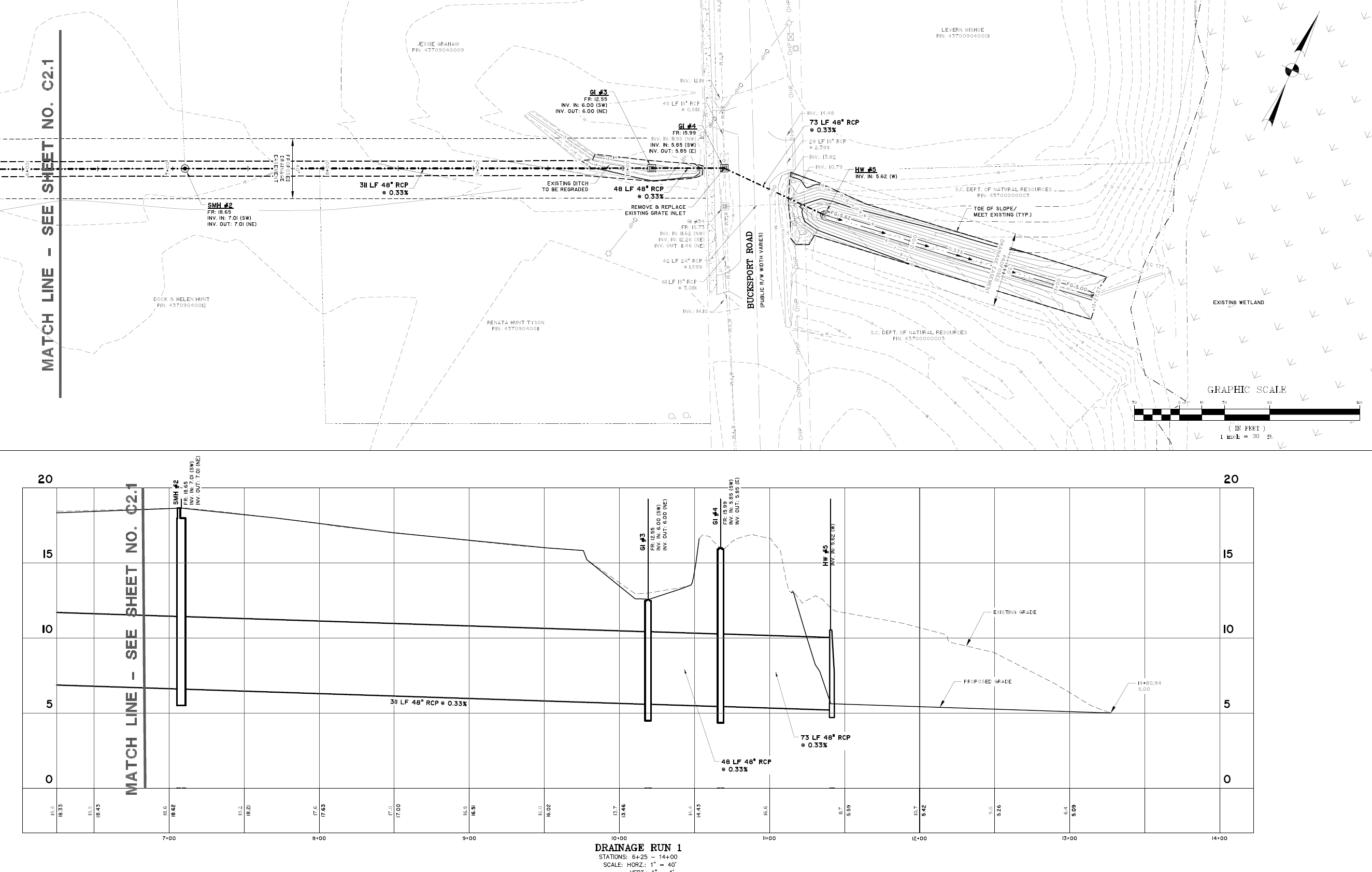 Existing Outfall
Location
No Wetland Impacts
Plan
Rick Karkowski
Profile
[Speaker Notes: Rick Karkowski]
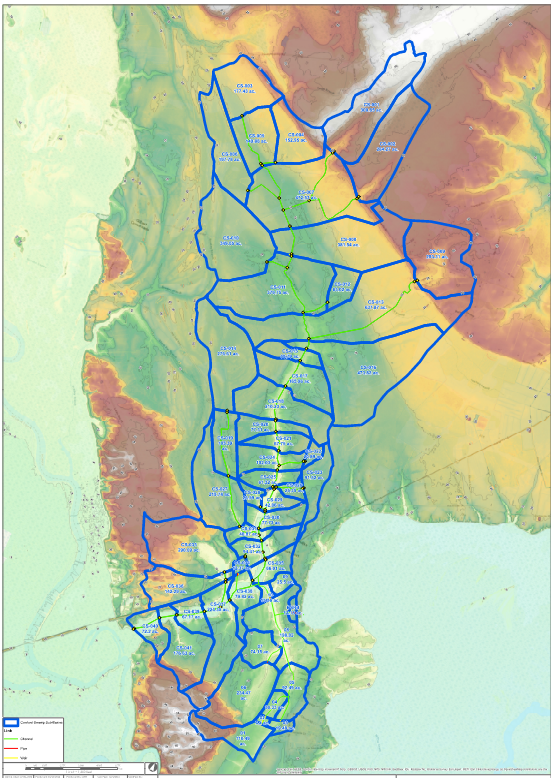 Engineering Analysis / Model Study
Full Cowford Swamp Watershed (12.5 sq. mi.)
Pre- and Post-Project Scenarios
Historic Hurricane Events (Rainfall / River Stages)
Joaquin (2015)
Matthew (2016)
Florence (2018)
Local Rainfall Flood Events
2-year (4.5 inches)
10-year (6.7 inches)
25-year (7.6 inches)
50 year (8.6 inches)
100-year (9.7 inches)
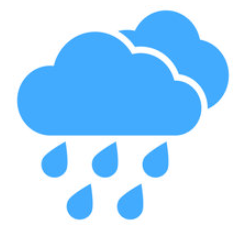 Rainfall
Pee Dee River Boundary
Waccamaw River Boundary
[Speaker Notes: Rick Karkowski]
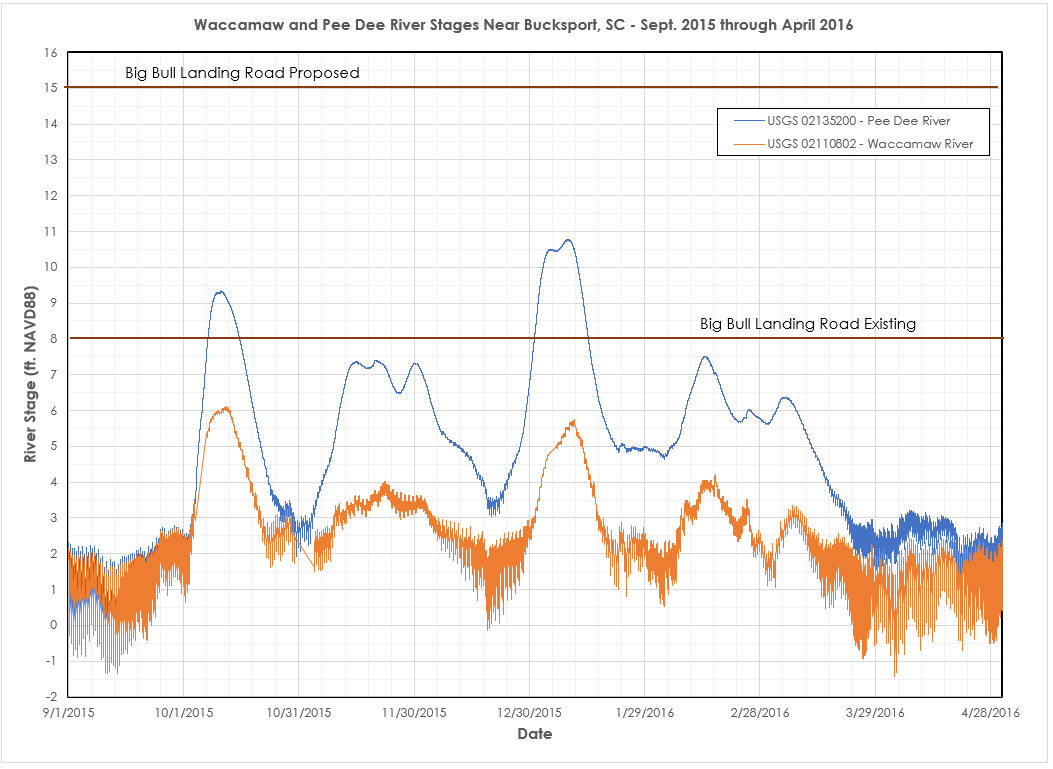 [Speaker Notes: Hurricane Joaquim
“1000-yea flood”
Rick Karkowski]
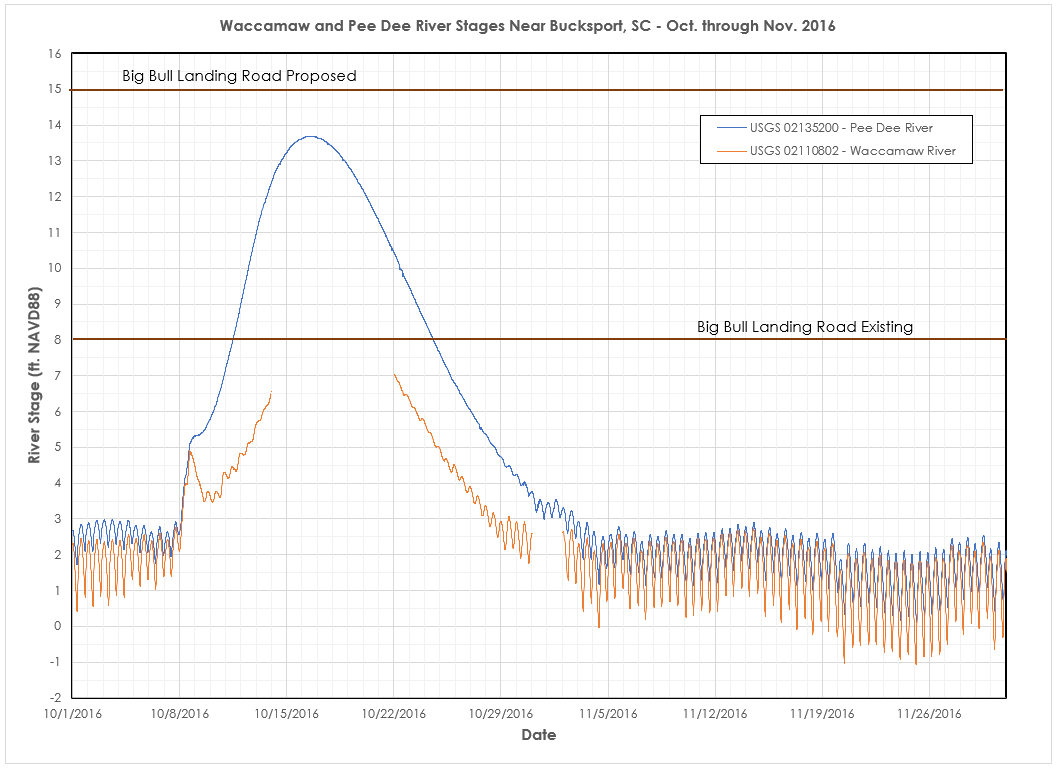 [Speaker Notes: Hurricane Matthew
Waccamaw River gage was damaged/did not function for a portion of the event
Rick Karkowski]
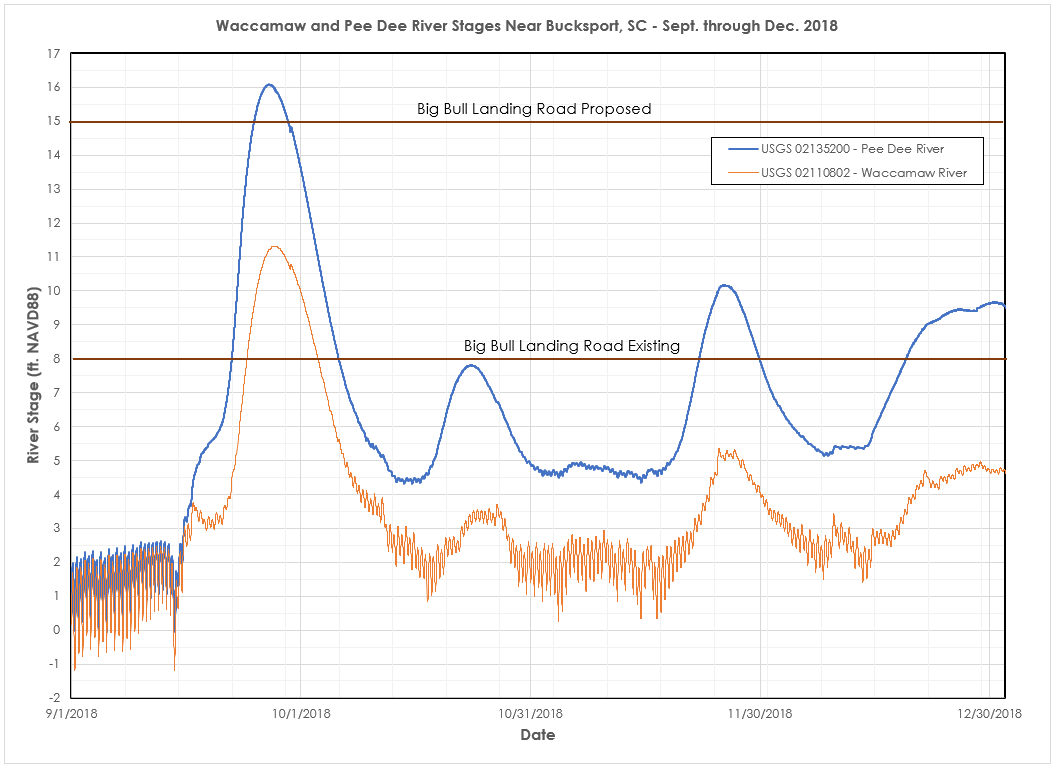 [Speaker Notes: Hurricane Florence
Proposed project would have been overtopped
Rick Karkowski]
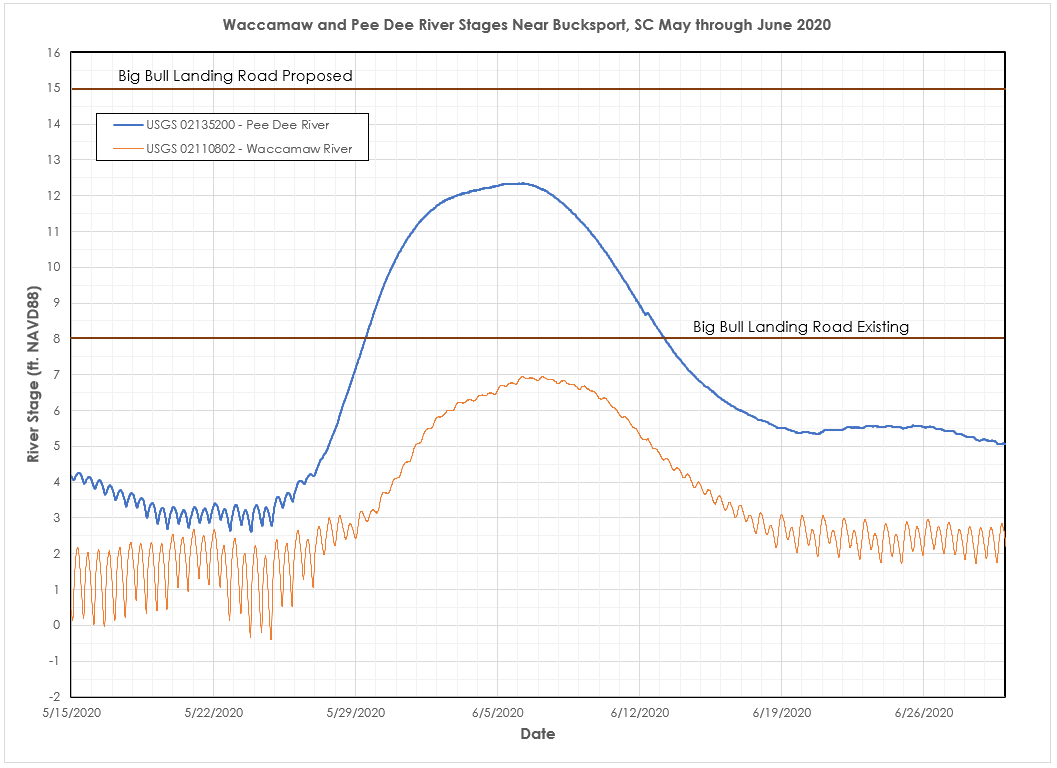 [Speaker Notes: Hurricane Bertha
Did not model
Rick Karkowski]
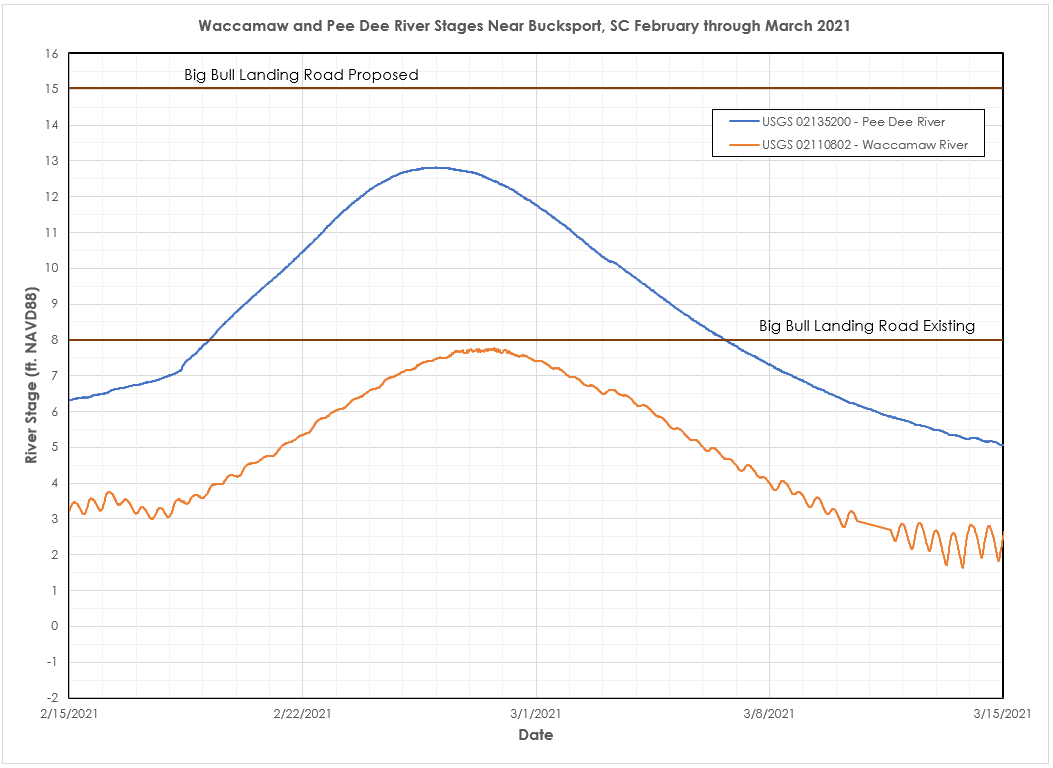 [Speaker Notes: Not a hurricane event – extreme rainfall in Pee Dee and Waccamaw watersheds
Did not model
Rick Karkowski]
2015 (H. Joaquin) Flooding Extents
Bucksport Area
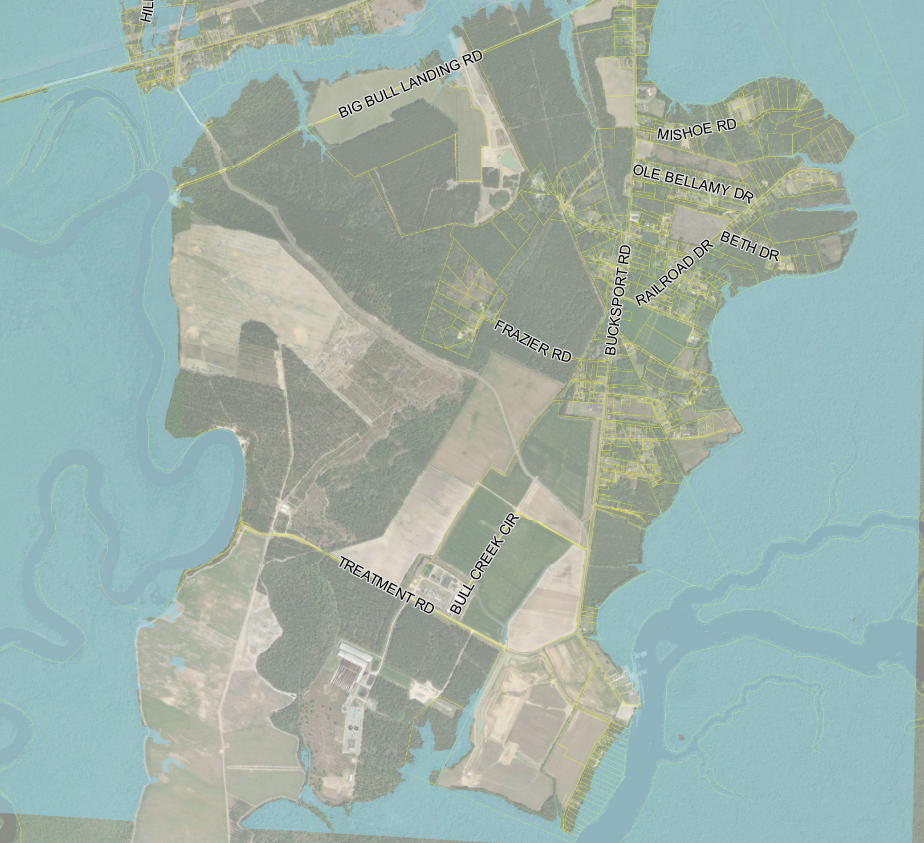 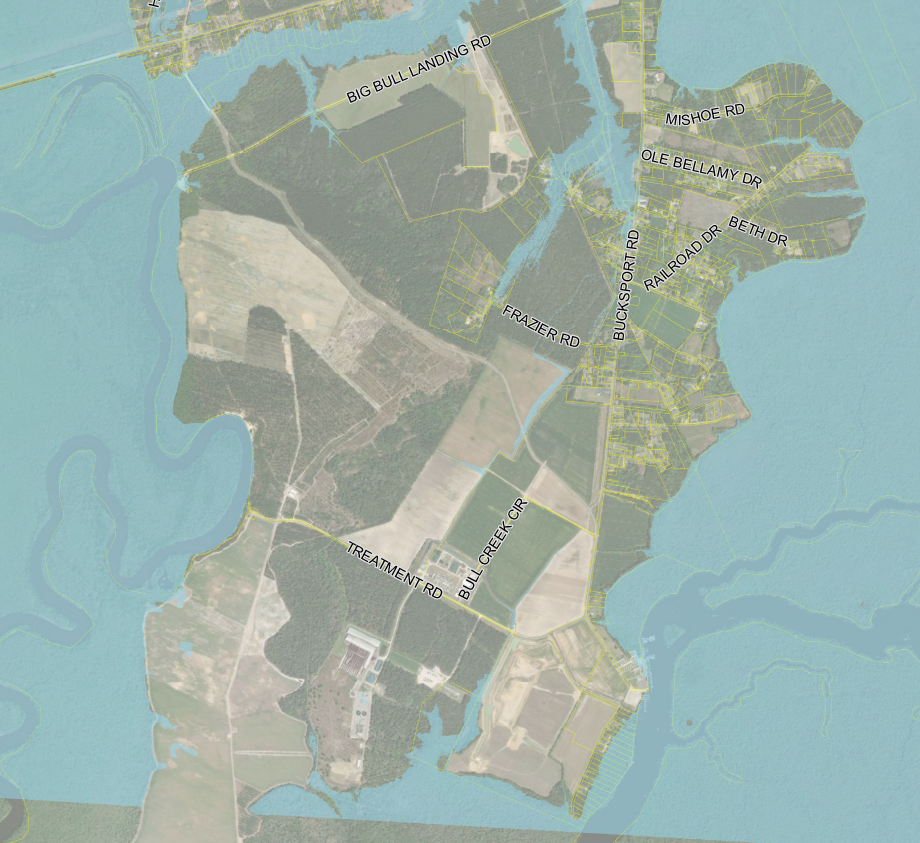 Post-Project
Pre-Project (Existing)
[Speaker Notes: Rick Karkowski]
2016 (H. Matthew) Flooding Extents
Bucksport Area
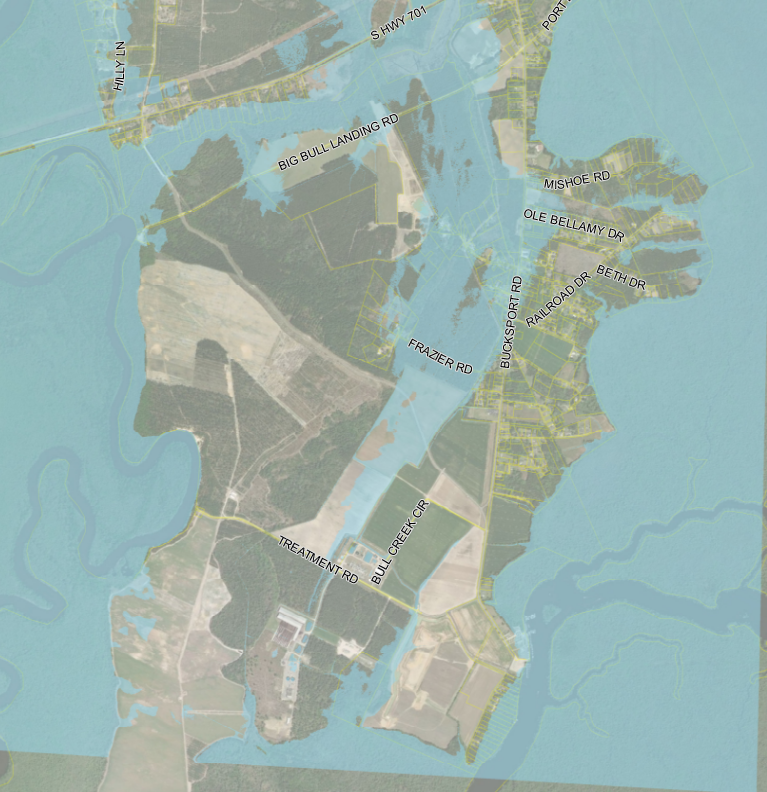 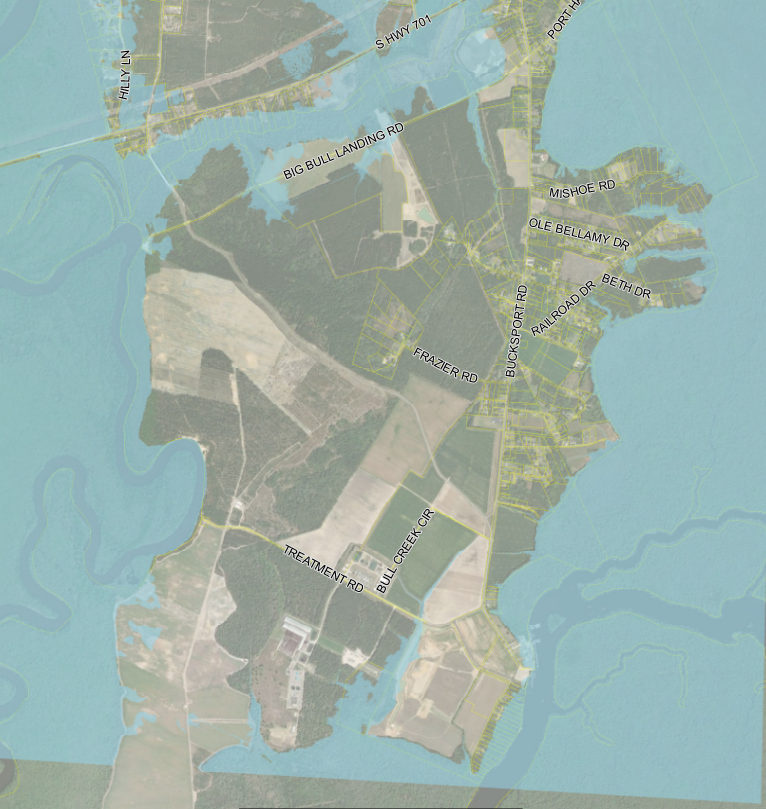 Post-Project
Pre-Project (Existing)
[Speaker Notes: Rick Karkowski]
2021 Flooding Extents
Bucksport Area
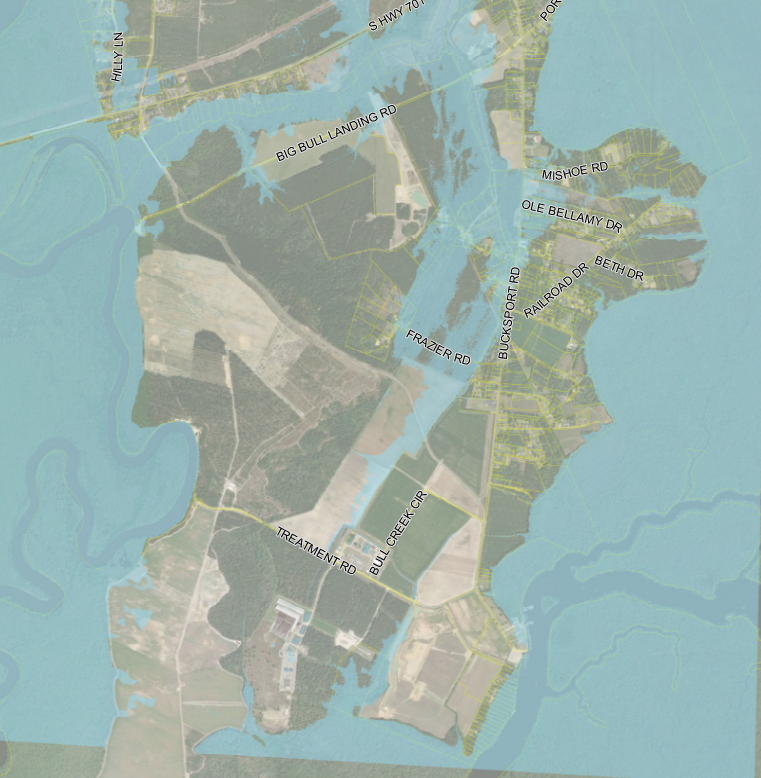 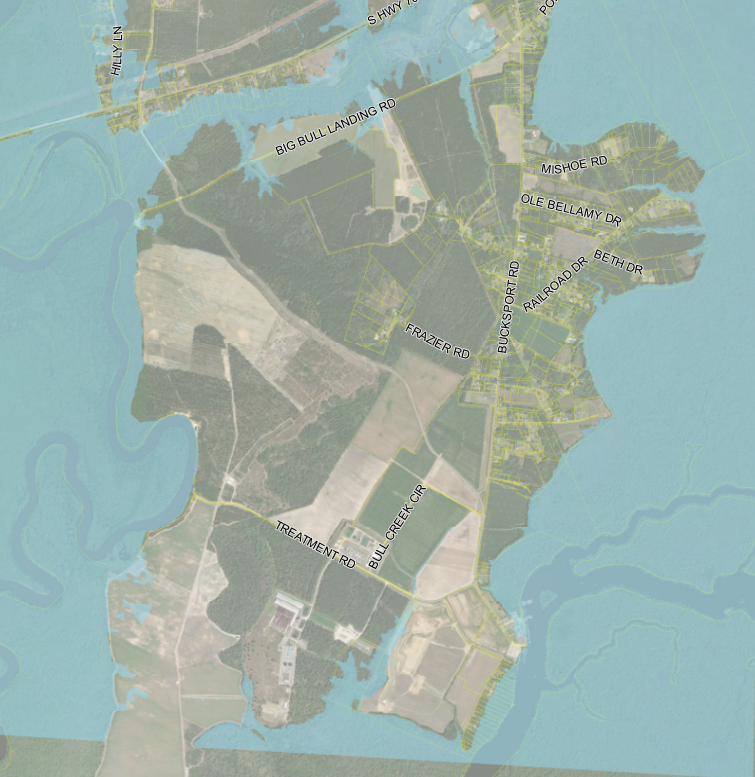 Post-Project
Pre-Project (Existing)
[Speaker Notes: Rick Karkowski]
2016 (H. Matthew) Flooding Extents
Little Lamb Area
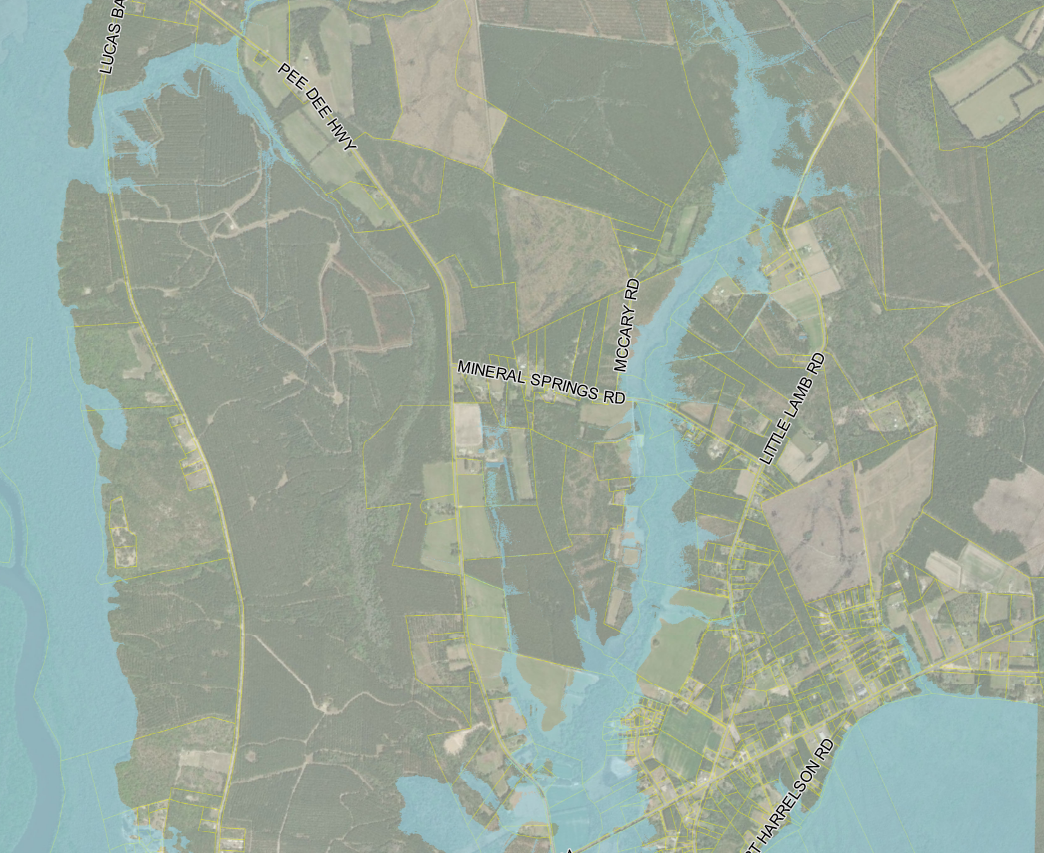 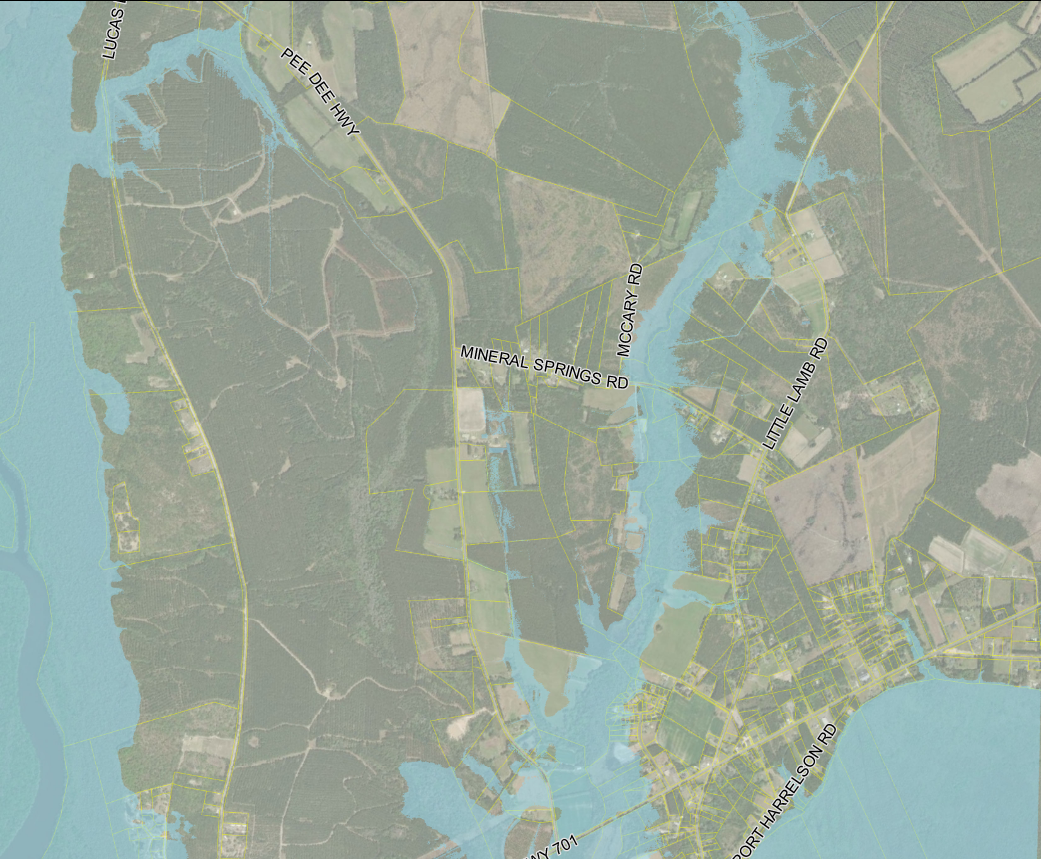 Pre-Project (Existing)
Post-Project
[Speaker Notes: Rick Karkowski]
Design Features
Addresses Pee Dee River Backwater Flooding
Only Fully Operational During Pee Dee Backwater Flood Events – Requires County Mobilization Prior to the Event 
Added Big Bull Landing Culvert Capacity to Account for Potential Lost Overtopping Capacity
Bucksport Road By-Pass Channel is for Emergency By-Pass Capacity Only (Will Not Introduce Waccamaw River Flow into Cowford Swamp)
Maintain Local Drainage Patterns 
Maintain Cowford Swamp Tributary Flow Patterns (Except in Pee Dee River Backwater Flooding Event)
Model Study Demonstrates No Negative Impacts North of Big Bull Landing
Will Not Alter Water Quality
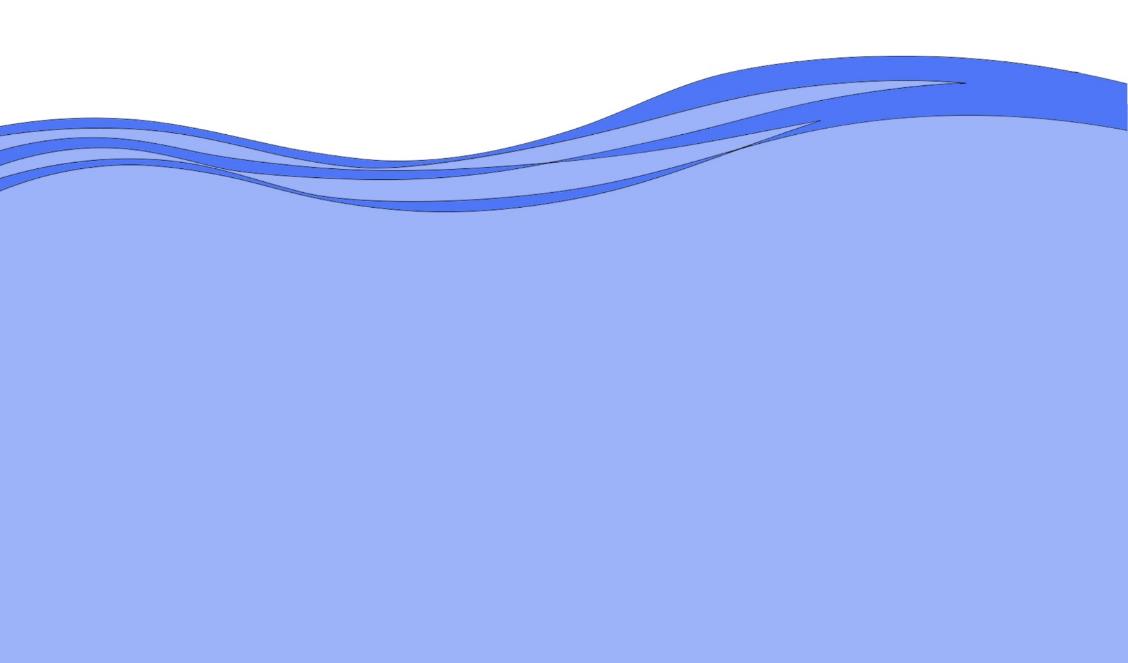 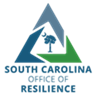 34
[Speaker Notes: Rick Karkowski]